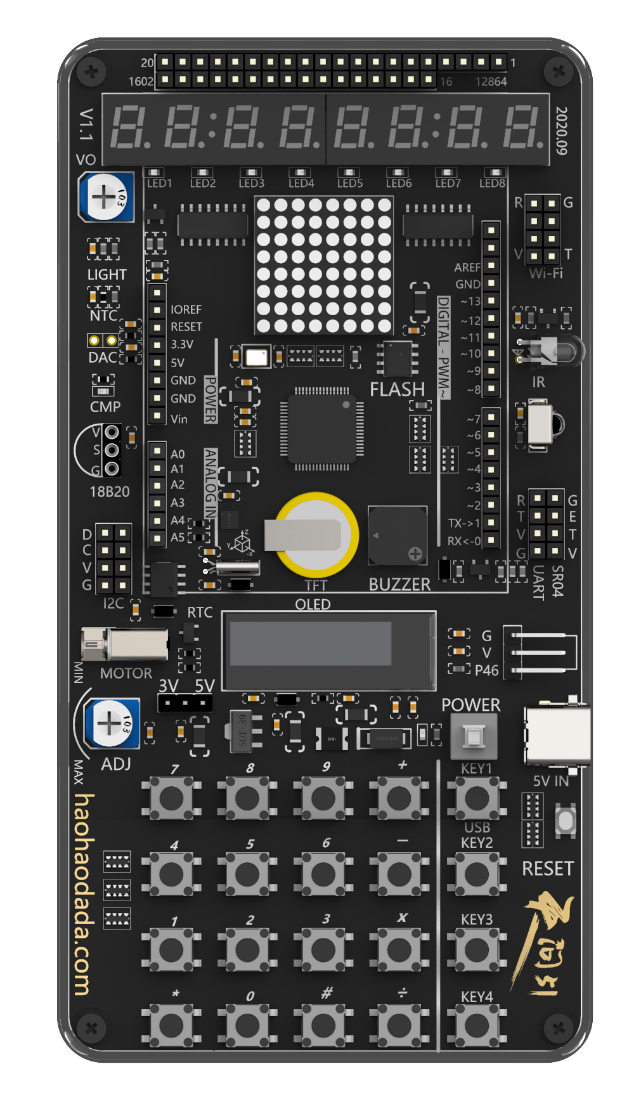 基于STC8H8K64U芯片的天问51图形化课程
RTC实时时钟
天问51
单片机
1
硬件概述
目  录
2
指令学习
CONTENTS
3
程序编写
硬件概述
01
硬件概述
引脚位置
电路原理图
章节
PART
硬件概述
BM8563 是一款低功耗 CMOS 实时时钟/日历芯片，它提供一个可编程的时钟输出，一
个中断输出和一个掉电检测器，所有的地址和数据都通过 I2C 总线接口串行传递。最大总线速度为 400Kbits/s，每次读写数据后，内嵌的字地址寄存器会自动递增。
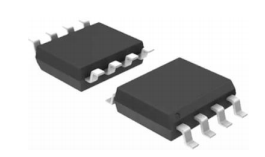 引脚位置
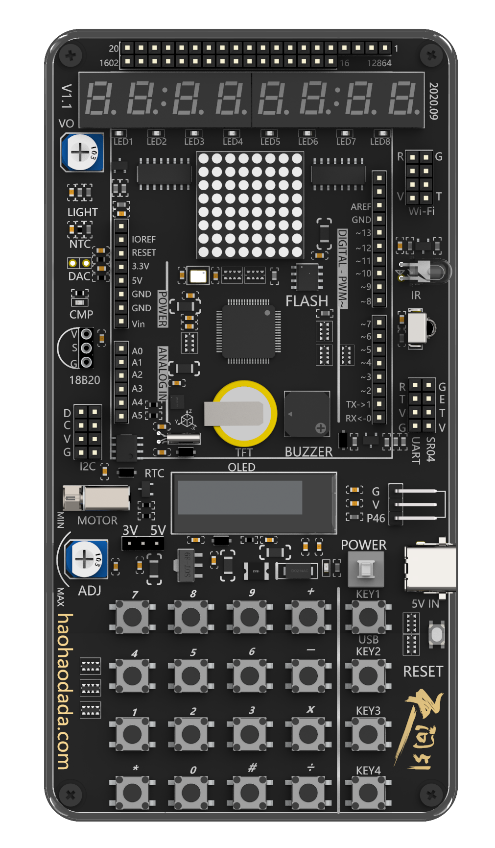 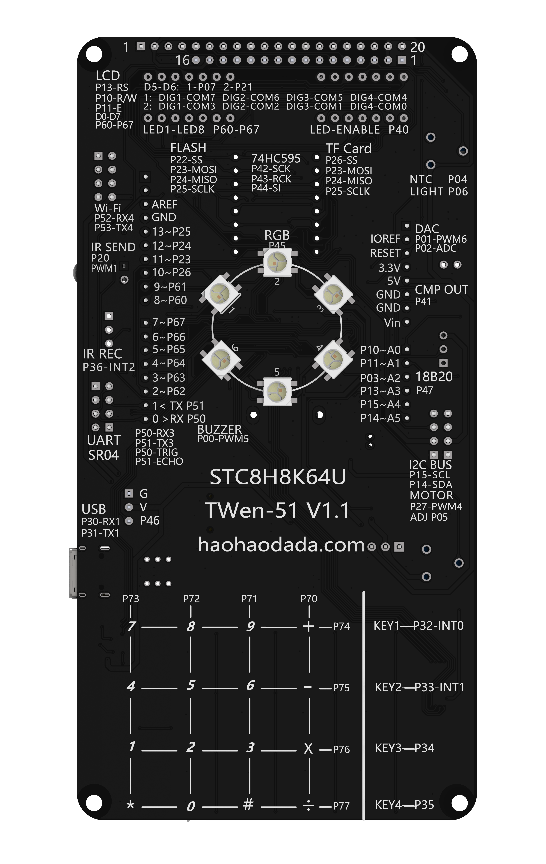 RTC
I2C
电路原理图
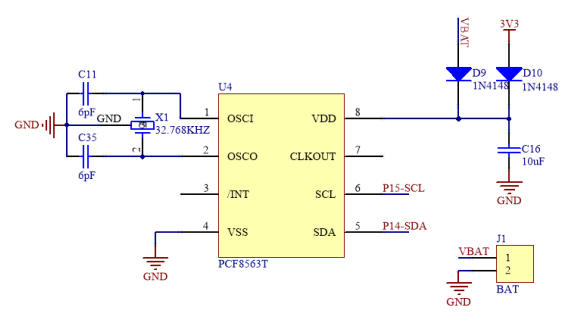 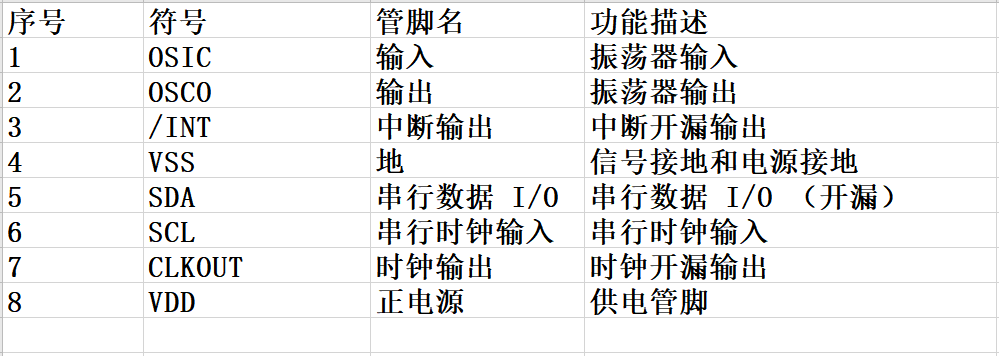 指令学习
02
章节
PART
指令学习
在传感器类别指令中，用于初始化 RTC 的控制引脚
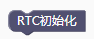 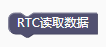 在传感器类别指令中，用于读取RTC时钟模块的数据
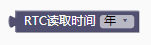 在传感器类别指令中，用于读取RTC时钟模块的时间。第一个参数用于设置读取是年/月/日/周/时/分/秒
指令学习
在传感器类别指令中，用于初始化 RTC 的控制引脚
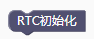 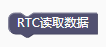 在传感器类别指令中，用于读取RTC时钟模块的数据
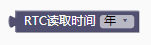 在传感器类别指令中，用于读取RTC时钟模块的时间。第一个参数用于设置读取是年/月/日/周/时/分/秒
指令学习
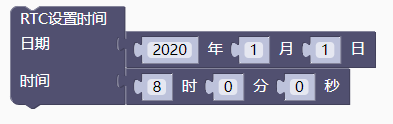 在传感器类别指令中，用于设置 RTC 的时间，可以更改年/月/日/时/分/秒的参数
在传感器类别指令中，用于设置RTC时钟模块的时间。指令默认时间是“周”，数值为“1”，可以选择时间为年/月/日/周/时/分/秒，并设置具体数值
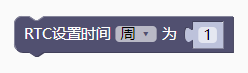 程序编写
03
章节
PART
程序实现---RTC读取时间，并使用数码管显示出来，可以自行设置时间
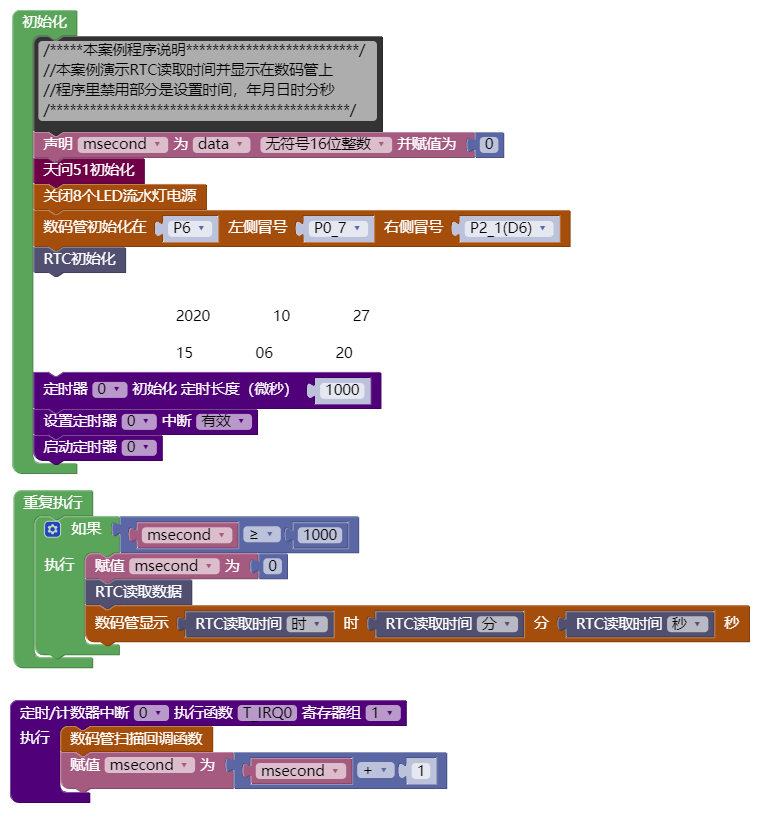 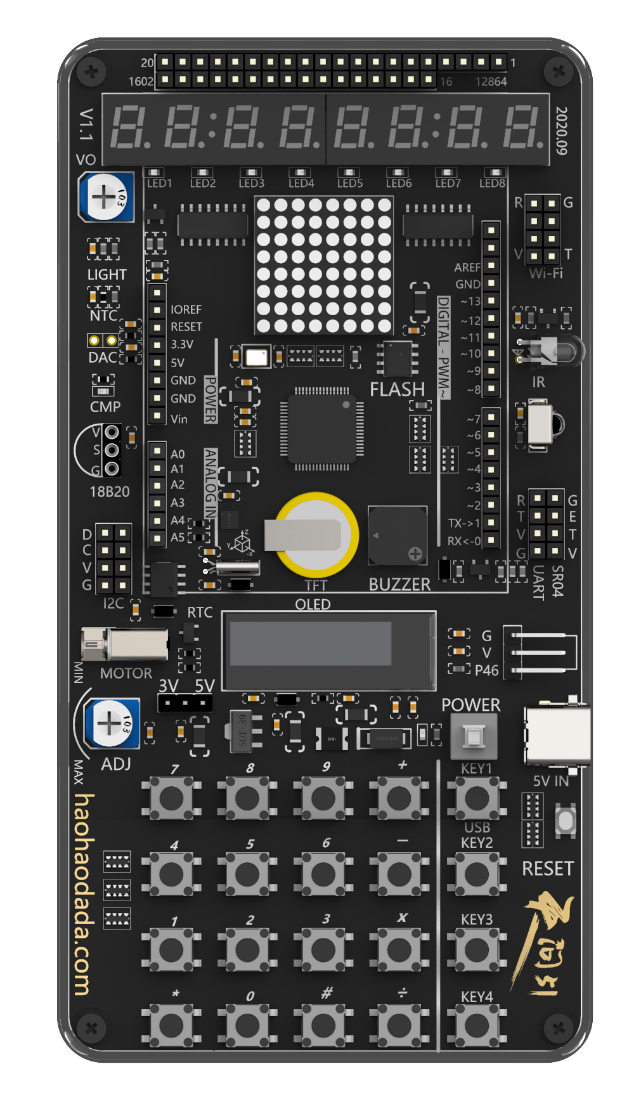 基于STC8H8K64U芯片的天问51图形化课程
—感谢您的聆听—
时间：X年XX月
天问51
单片机